Structured Controversy: A Pedagogical Strategy for Navigating Polarity
Dr. Robin Alison Mueller
CTET Pedagogical Values Series
Royal Roads University
January 28, 2025
Land Acknowledgement
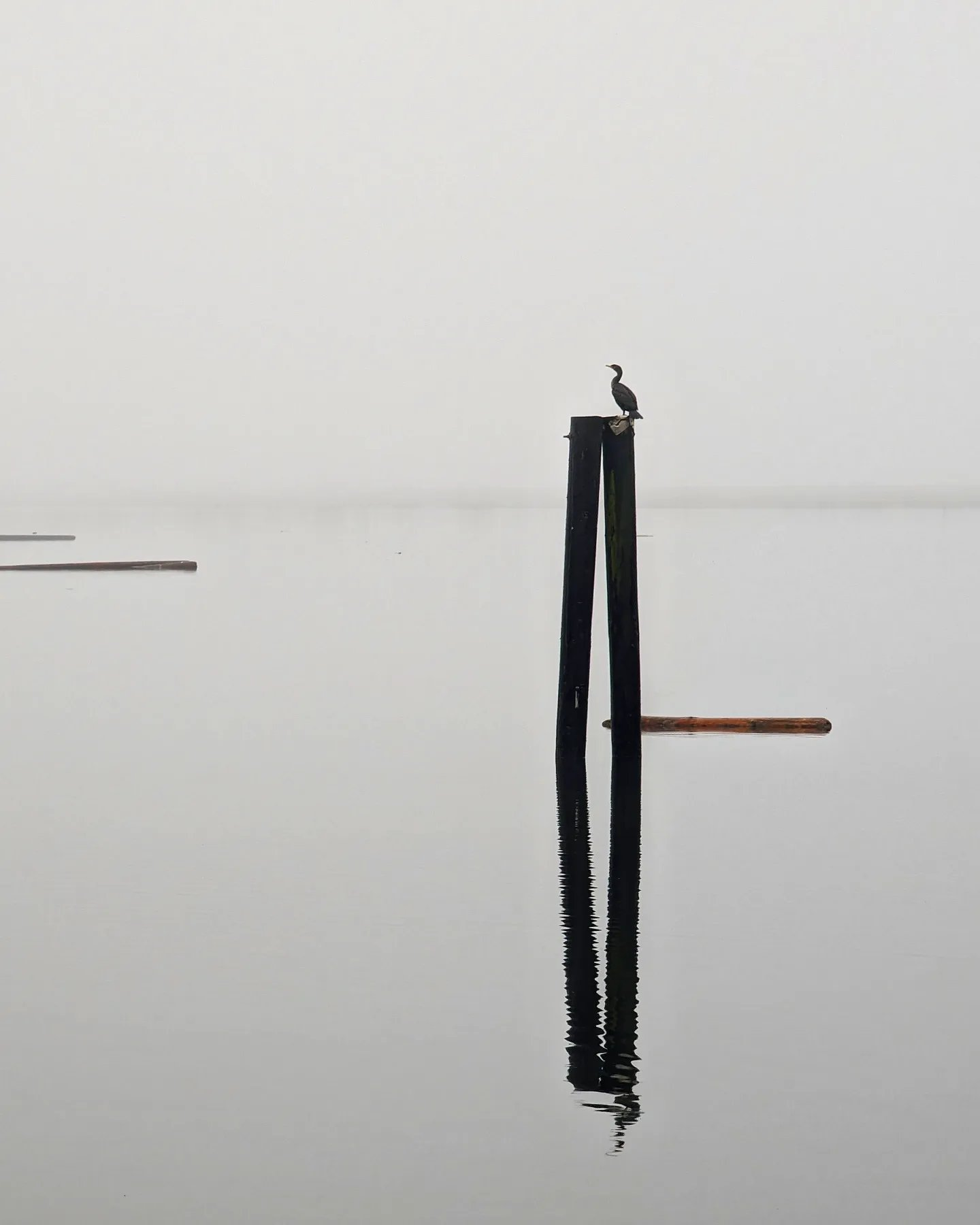 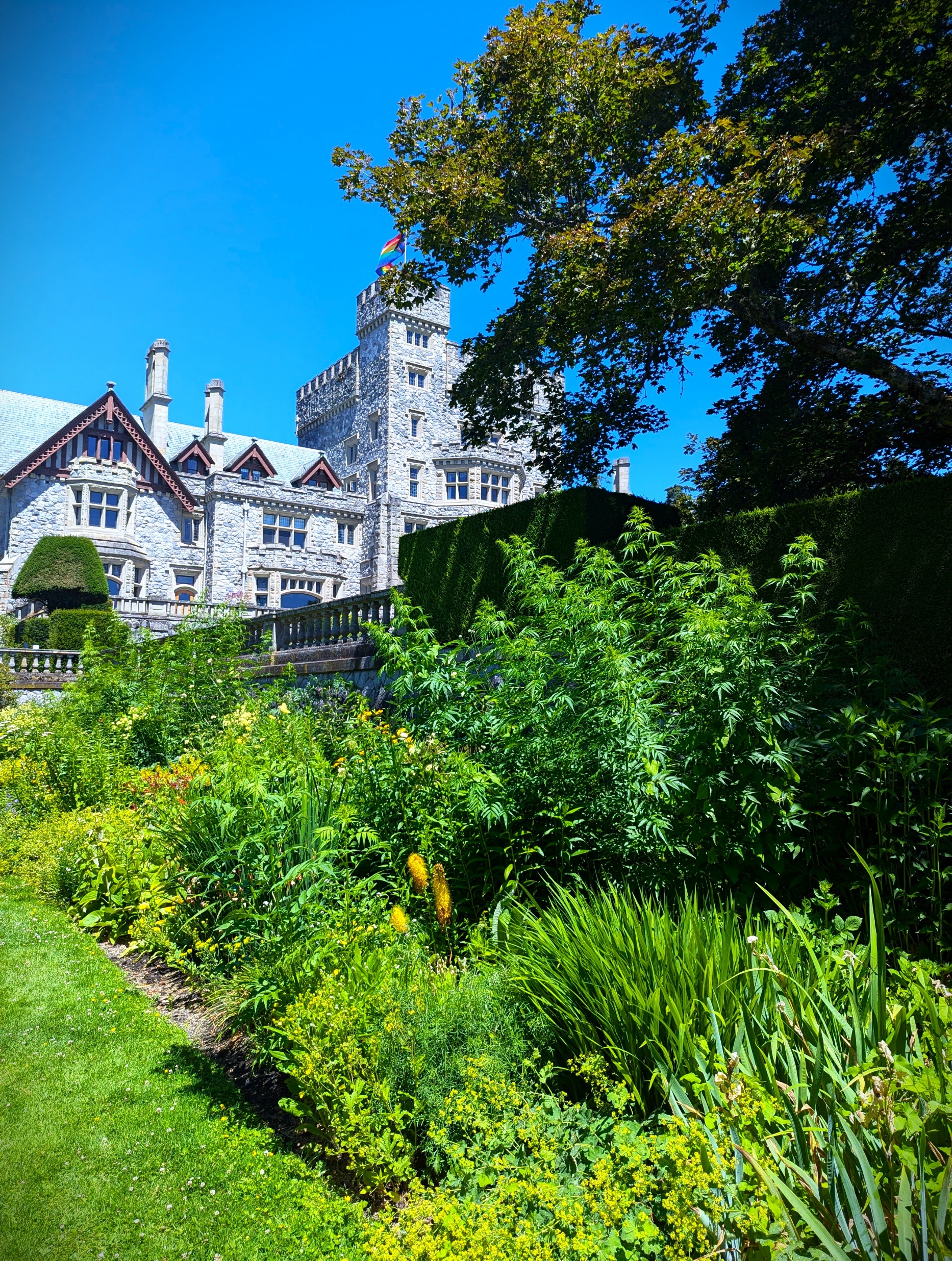 Royal Roads University is situated on the traditional lands of the Lekwungen-speaking Peoples, the Songhees and Esquimalt Nations
With gratitude, we live, work and learn here where the past, present and future of Indigenous and non-Indigenous students, faculty and staff come together
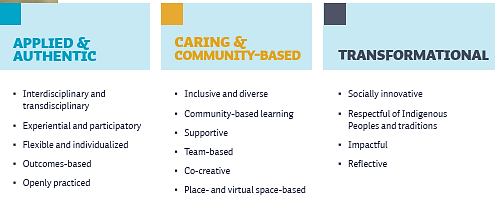 RRU’s Learning, Teaching, and Research Model
Backstory
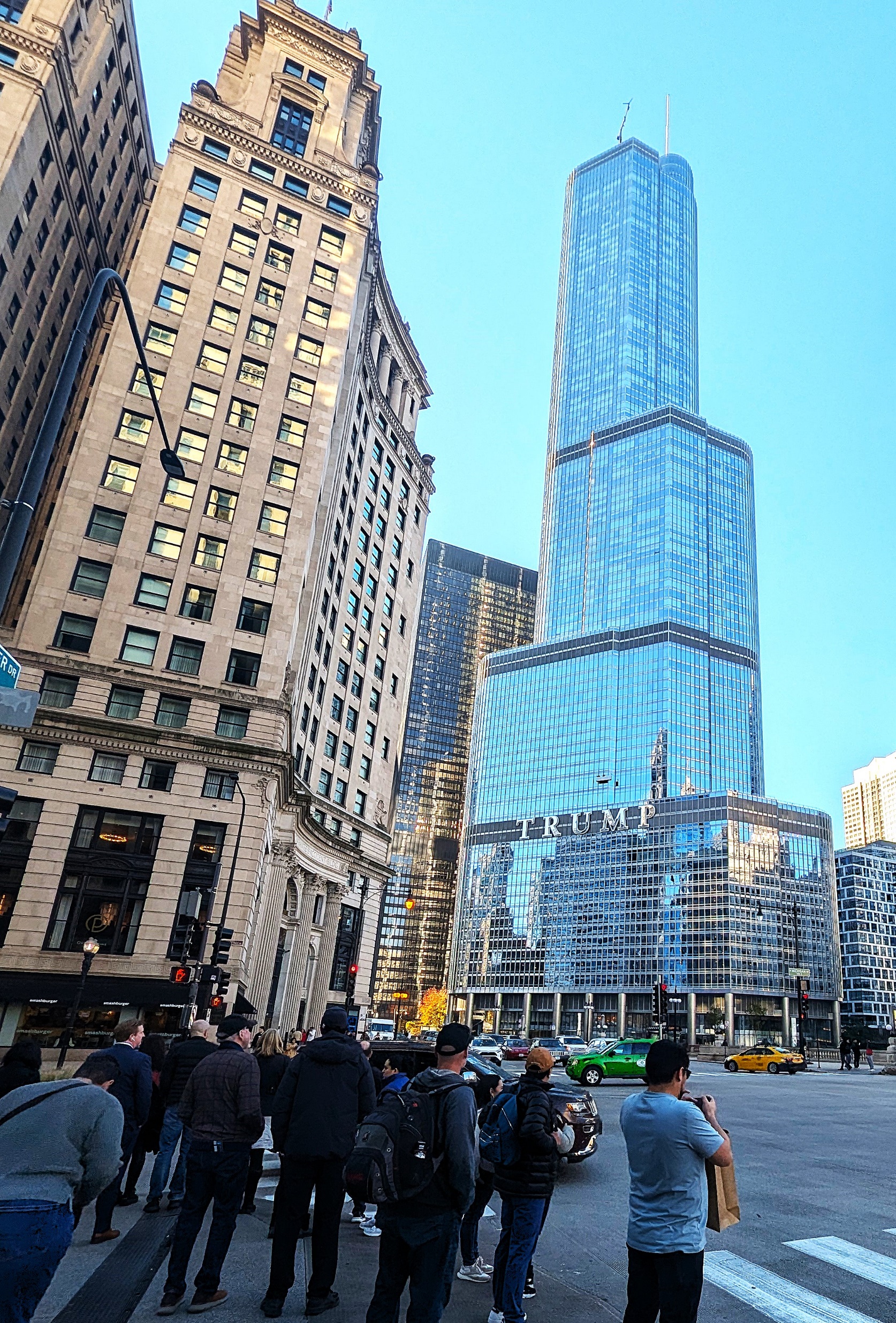 Fourth-year undergraduate capstone in entrepreneurial leadership
Unsatisfied with “midterms” 
Sought an alternative approach to assessing learning 
Sought a way to get students to talk about controversial issues
Ongoing use of Structured Controversy (~15 years)
Increasingly polarized socio-political environment
Hesitancy to engage in dialogue about “polarizing” issues 
International Leadership Association conference in Chicago
What is Structured Controversy?
Interactive pedagogical strategy originally conceptualized as a modified debate (D’Eon & Proctor, 2010; Herreid, 1996) 
Strategy has evolved over time - now typically requires that students work in small cooperative groups to explore a particular controversial topic
Focus is on uncovering as many perspectives about the issue as possible rather than “winning” from the vantage point of one particular stance (MacKinnon & Archer-Kuhn, 2023)
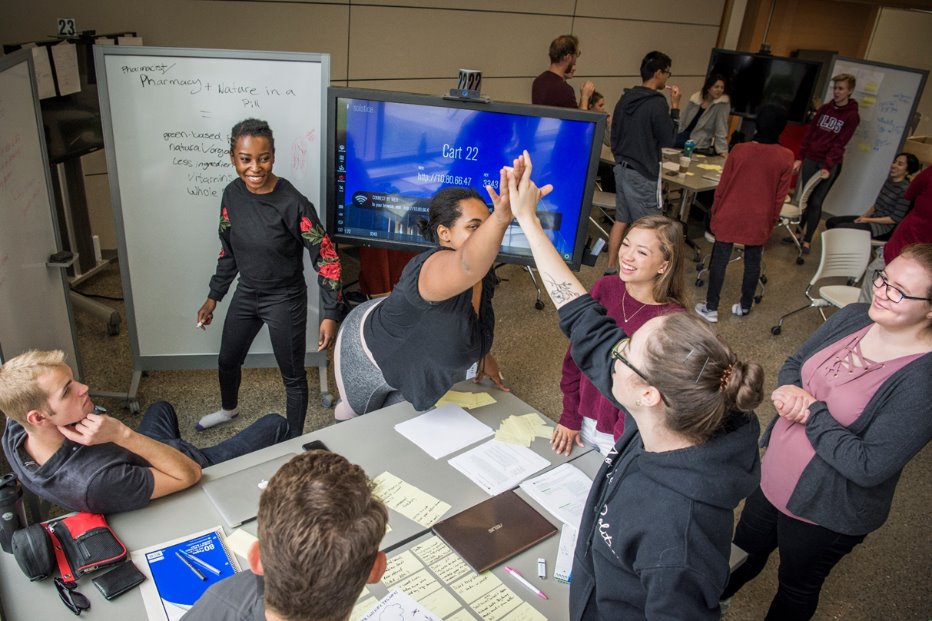 Structured Controversy Research Project
Small-scale project 
Survey, focus group, anonymous evaluative data
Generate evidence about the efficacy of Structured Controversy
Learner experiences of participating in Structured Controversy
If/how participating in a Structured Controversy helps students to achieve interdisciplinary learning outcomes 
Preliminary findings
What stands out for learners who participate in a Structured Controversy?
Listening to others and being listened to by others
The ability to consider different perspectives on topics or themes that may have relevant but divergent views
The depth and variety of concepts that were explored in a short amount of time
Ability for each person to share perspectives in a non-confrontational way 
Exploration of perspectives other than my own 
The activity did not shy away from tough topics or conversations but remained positive throughout
Structured Controversy – Learning Outcomes
Creative thinking**
Problem solving
Flexibility / adaptability
Critical thinking **
Self regulation
Reflection
Effective communication**
Collaboration**
Finding evidence **
Evaluating evidence
Seeing from multiple perspectives **
Listening **
Synthesizing information
Taking an informed stance**
Structured Controversy – Use in Higher Education
100% of respondents endorsed the use of Structured Controversy to explore complex or controversial issues
Structured Controversy
Activity occurs in reference to a controversial statement or question 
Interdisciplinary or discipline-specific
Most effective when emotive 
Most effective when the majority of students will have a strong opinion
Examples:
Only two genders should be legally recognized: male and female
All types of drug use should be decriminalized
Indigenous communities should maintain legal rights to ownership of all their traditional territories 
Students in undergraduate courses should be assessed solely based on multiple choice tests
The use of Generative Artificial Intelligence should be banned in all K-12 classrooms
Structured Controversy
Students work in small groups of 3 – 5 
Preparation / pre-work 
Each student collects evidence to support *two* perspectives regarding the controversial statement
Important to emphasize that the students do not have to agree with the perspectives they take for this exercise 
Prepares to speak for four minutes about each perspective
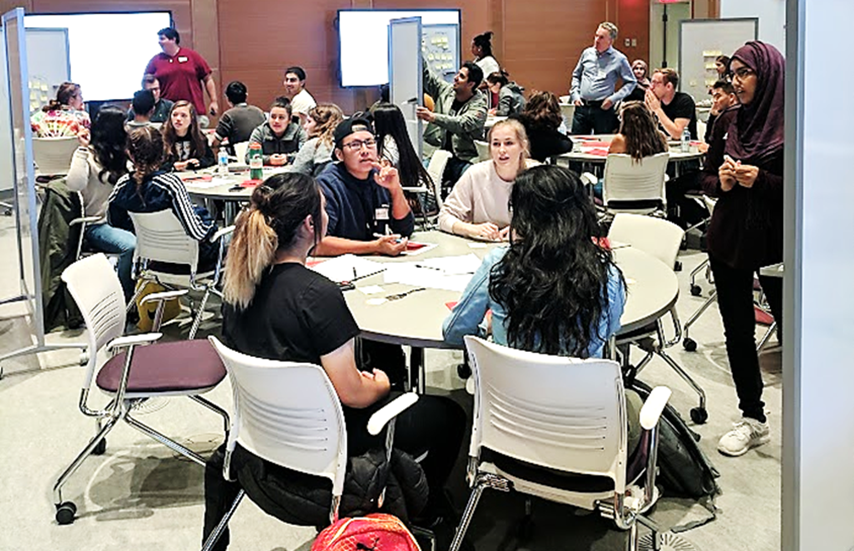 Structured Controversy
Rules of the Game
The purpose of this exercise is not to “beat” your team members, but to uncover the many perspectives and arguments pertaining to the controversial statement.  
The purpose of this exercise is to learn more about the scope of the controversial issue.  
One person speaks at a time.  There is absolutely no interrupting by any other group member when someone has the floor. 
Time frames will be strictly adhered to.  Your job is to state your argument or present your evidence in as clear and concise a manner as possible.    
You are allowed to refer to your reading/support materials, but remember you have only a short time (3 – 4 minutes) to present your perspective.    
Every person must speak at least once during both rounds.
Structured Controversy
Post-work 
Student submits their research notes and evidence citations
2-page reflective paper:
Briefly describe (1) the most challenging part of the Structured Controversy for you, and (2) the most rewarding part of the Structured Controversy for you;
Describe the most important thing you learned while participating in the Structured Controversy (preparation and/or the in-class exercise);
Briefly describe the evidence that you used as part of the Structured Controversy process;
Outline your own personal opinion on the resolution statement.  Describe whether or not your opinion changed during the Structured Controversy process. Why or why not?; and  
Briefly describe how you will apply your learning during the Structured Controversy throughout the remainder of the course.
Structured Controversy…
Questions?
Robin Alison Mueller
Robin.Mueller@royalroads.ca
References
Archer-Kuhn, B. (2013). Structured controversy: Inquiry based learning in place of traditional group presentations. Teaching Innovation Projects, 1(14). 
Armstrong, J. P., & McCain, K. D. (2021). Narrative pedagogy for leadership education: Stories of leadership efficacy, self-identity, and leadership development. Journal of Leadership Studies, 14(4). DOI:10.1002/jls.21724 
Ayers, J., Bryant, J., & Missimer, M. (2020). The use of reflective pedagogies in sustainability leadership education – A case study. Sustainability, 12, 6726. http://dx.doi.org/10.3390/su12176726  
D’Eon, M. & Proctor, P. (2010). An innovative modification to structured controversy. Innovations in Education and Teaching International, 38(3), 251-256. https://doi.org/10.1080/14703290110051398
References
Herreid, C. F. (1996). Structured controversy: A case study strategy. Journal of College Science Teaching, 26(2), 95-101. 
Ikenberry, S. O., & Kuh, G. D. (2015). From compliance to ownership: Why and how colleges and universities assess student learning. In Kuh et al. (Eds), Using Evidence of Student Learning to Improve Higher Education (pp. 1 – 23). Jossey Bass. 
MacKinnon, S. L., & Archer-Kuhn, B. (2023). Reigniting curiosity and inquiry in higher education. Routledge. 
Mueller, R., Campbell, H., & Losev, T. (2024). Innovation in leadership education: Inquiry-based pedagogy. Journal of Leadership Education. https://doi.org/10.1108/JOLE-01-2024-0008 
Turner, J. R., & Baker, R. (2017). Pedagogy, leadership, and leadership development. Performance Improvement, 56(9). DOI: 10.1002/pfi.21734